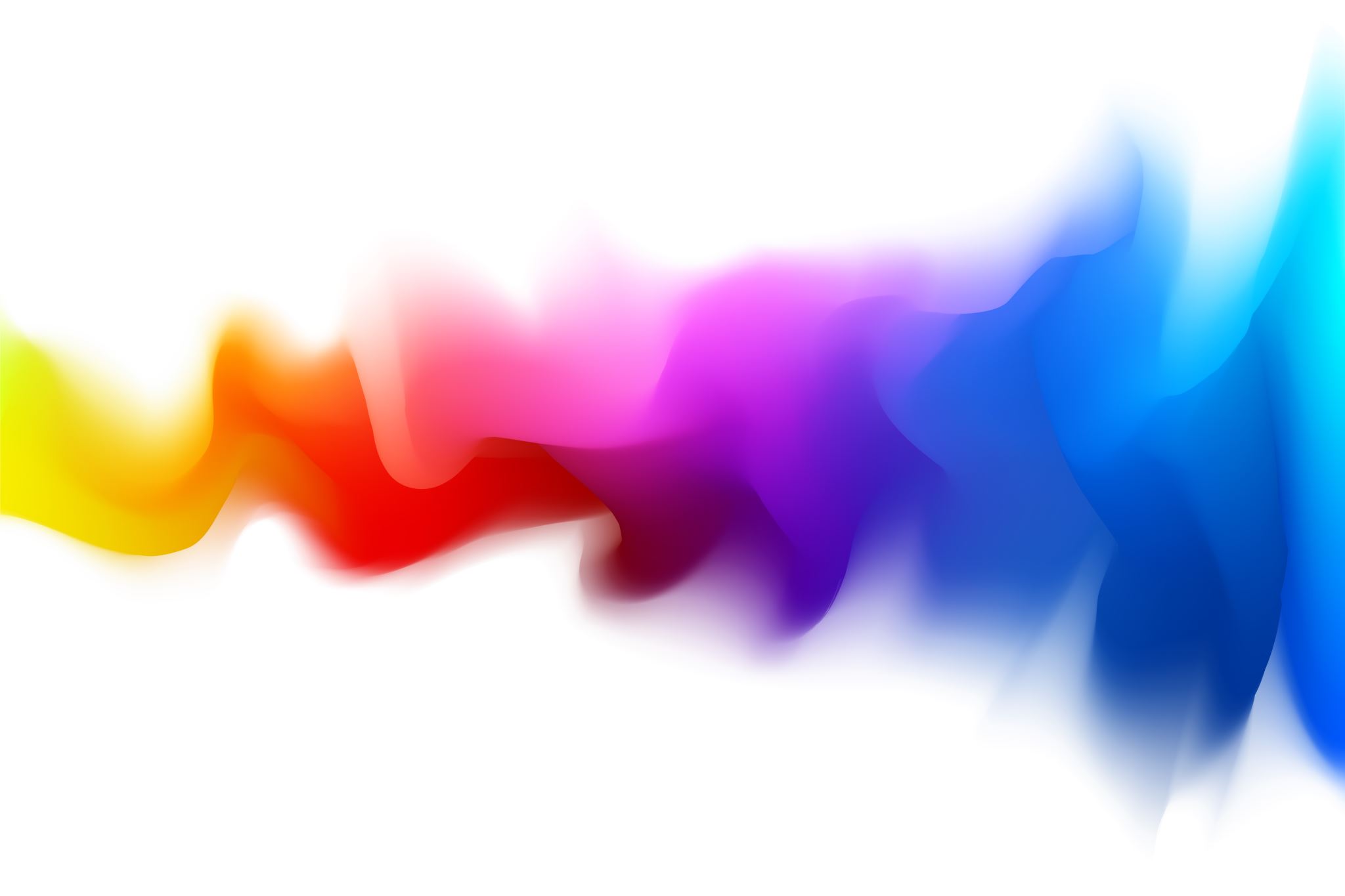 Social Media and Me
By: NOAH PAVLAKOS
How have social media platforms changed the way we consume and understand information?
Over the years people have learned on social media networks such as Instagram, Facebook, and Twitter when something is just simple not true. However when social media platforms first came out I’m sure people weren’t as smart about it, and couldn’t tell if something was true or not. For example, these days on Instagram I can easily tell when someone has a fake account.
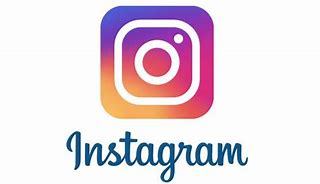 Is Social Media Hurting Your Mental Health?
Black Mirror
Personally I’ve seen things in the real world that are very similar to what was presented in the video. I even have friends that do things similar to what the lady did in the video. For example, some people I know like to go to the mall and try on cloths, after they’ve put on the cloths they picked out they take a picture in the mirror and then post it on Instagram. This makes it look like what their wearing is actually theirs, when in actuality they just stuffed the price tag in one of the pockets and after they took the picture they take it off and leave.
The main character gets rated by others. If the rate is high she gains points but if it’s low she will lose points. I think the points aren’t just important to her, I think they’re important to everyone. I think the more points you have the cooler you are going to be. I think this sort of social interaction is just based on what you post and how much people like it or not and you lose the value of being truthful instead of just posting picture that will make people give you a high rating.
People still talk to each other like normal but if someone says something nice to another person that person is socially obligated to give them a good rating instead of a simple thank you. It’s all just a big point system and that’s not what the world should be like. Life shouldn’t be spent by trying to get as many points as possible, life should be spent with people that you enjoy being around and have real fun times with them.